PROGRAMME 2020 PLAN AND BUDGET
Ms. GIOVANIE BIHA

DEPUTY EXECUTIVE SECRETARY
20 - 26 March 2019
Marrakech, Morocco
2019 Conference of Ministers
1
OUTLINE
2
UN Reforms – Planning and budgeting process and template
Rationale for the reforms

Key planned results

Proposed Budget
2020 PROGRAMME PLAN AND BUDGET
UNECA.ORG
2
UN Reforms Planning process & template
3
The new plan that responds to management reform
Nimble and agile planning
Accountability and value for money
Closing the loop – Feeding evaluation recommendations and lessons learned into the planning process
Report in the context of intergovernmental review

Shift from biennial to annual planning and reporting

Fascicle and supplementary combined and presented at the same time

Weaving gender concerns in subprogrammes narratives
2020 PROGRAMME PLAN AND BUDGET
UNECA.ORG
3
Key planned results
4
Macroeconomics and governance  
Macroeconomic model to inform policymaking and analysis 
Regional integration and trade 
Ratification, domestication and implementation of the African Continental Free Trade Area (AfCfTA)
Private Sector Development and Finance 
Strengthened business environment for private sector investments in agribusiness, green energy and infrastructure development 
Data and statistics 
Improving national data availability for reporting on the Sustainable Development Goals
2020 PROGRAMME PLAN
UNECA.ORG
4
Key planned results
5
5. Technology, climate change and natural resource management
Climate resilience integrated in national sustainable development plans in Africa  
6. Gender equality and women’s empowerment 
Harnessing the demographic dividend in Africa by promoting gender equality 
7. Subregional activities for development 
7.1  Subregional activities in North Africa 
Strategies and policies for employment creation 
7.2 Subregional activities in West Africa 
Clean break from current demographic trends in West Africa
2020 PROGRAMME PLAN
UNECA.ORG
5
Key planned results
6
7.3 Subregional activities in Central Africa
Increased economic diversification in Central Africa 
7.4 Subregional activities in East Africa 
Implementing the African Continental Free Trade Area in East Africa: from vision to action 
7.5 Subregional activities in Southern Africa 
Accelerating industrialization in Southern Africa 
8. Economic development and planning 
Strengthened capacity of member States to implement the 2030 Agenda and Agenda 2063 
9. Poverty, inequality and social policy 
International migration in Africa
2020 PROGRAMME PLAN
UNECA.ORG
ECA 2020 PROPOSED BUDGET
7
Section 18 – Regular Budget
ECA 2020 PROPOSED BUDGET|       Section 18 – Regular Budget
UNECA.ORG
ECA 2020 PROPOSED BUDGET
8
Section 18 – Extra-budgetary
ECA 2020 PROPOSED BUDGET|       Section 18 – Extra-budgetary
UNECA.ORG
ECA 2020 PROPOSED BUDGET
9
ECA 2020 PROPOSED BUDGET |       Comparison
UNECA.ORG
UNECA.ORG
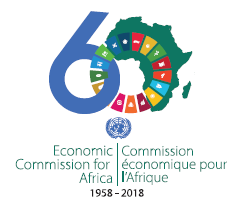 THANK YOU!
Follow the conversation: #COM2019
More: www.uneca.org/cfm2019
10